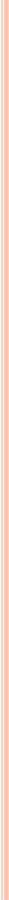 ÇUBUK ŞEKLİNDE SPORSUZ BAKTERİLER
Lactabacillaceae






1-Thermobacterium Lb.delbrueckii subsp.bulgaricus Lb.helveticus
2-Streptobacterium
Lb.plantarum
Lb.casei subsp.casei
Lb.casei subsp.pseudoplantarum
Lb.casei subsp.tolerans
Lb.casei subsp.rhamnosus 
3-Betabacterium

Lb.flavus

Lb.gravis
Lb.casei subsp.rhamnosus Lb.acidophilus
Streptococcaceae


1-Streptococcus(Lancefield A,B)
Streptococcus pyogenes (patojen)Lancefield A
Streptococcus agalactiae (patojen)Lancefield B
Streptococcus dysagalactiae subsp.equmilis (patojen)Lancefield C 2-Enterococcus(Lancefield D)
Enterococcus fecalis
Enterococcus faecium 3-Lactococcus(Lancefield N)
Lactococcus lactis 4-Pediococcus 5-Leuconostoc
Leuconostoc mesenteroides
Leuconostoc cremoris
Leuconostoc dextranicum
Geleneksel tereyağı aroması için
Lc.lactis Lc.cremoris
Bu grupta yer alan bakteriler spor oluşturmazlar ve düzgün çubuk şekillidirler. Üç
gruba ayrılırlar.

 Birinci grupta; katalaz(-), sakkarolitik olanlardır. Başlıcaları LACTOBACİLLUS ve CARNOBACTERİUM’dur.bunlar spor olulturmazlar.

 İkinci grupta; fakültatif aerob, anaaerob olup, glusidleri laktik aside fermente edenler oluşturur. Brochothrix, Erysipelothrix, LİSTERİA’dır.

 Üçüncü grupta; kesin aerob olup ne glusidleri kullanırlar ne de glusidleri organik asitlere fermente ederler. Kurthia, Renibacterium, Caryophanon’dur.

Filojenik açıdan laktik bakteriler Clostridium ve Bacillus grubuna dahildirler. Laktobasiller ve streptokokların aerob ve anaerob koşullarda 1,5-2 milyar yıldır toprakta yaşadıkları bilinmektedir. Morfolojik özelliklerine rağmen Lactobacillus genusu Pediococcus ve Leuconostoc genusları ile akrabadır. Streptococcus genusu ise; Streptococcus, Lactococcus ve Enterococcus ile akrabadır.

Laktik asit bakteriler
1.grup:	2.grup:	3.grup
 katalaz(-)	katalaz(+)	obligat anaerob
 Oksidaz(+)	oksidaz(-)	glusidleri organik,
 Sakkarolitik	fakültatif aerob-anaerob	asitlere çevirirler.
 Lactobacillus,	Listeria(patojen)	kurthia
 Carnobacterium	glusidleri laktik aside çeviriler.
LAKTİK ASİT BAKTERİLER VE ÖZELLİKLERİ

 LAB denildiği zaman LACTOBACİLLUS FAMİLYASI ve STREPTOCOCCUS FAMİLYASI’nda bulunan genuslar yer almaktadır. Bunlar ilk defa 1919 yılında Orlo-Jensen tarafından tanımlanmıştır. Bu bakteriler çubuk veya kok şeklinde olup, G(+)’tirler. Nitrat redüktazları genellikle negatiftir, hareketsiz ve spor oluşturmazlar. Laktik bakteriler genellikle aerotolerant olmalarına rağmen insan ve hayvan sindirim sisteminde yaşayan anaeroblar’dır. Oksijen
varlığında ise oksidatif fosforilasyonu gerçekleştiremezler. Bu ise hem çekirdekli enzimleri ve sitokromları sentezleme kapasitesinde olmadıklarını doğrular. Flavoproteinler, oksidaz ve peroksidaz sayesinde fosforilant olmayan sınırlı oksidasyonlardan gerçekleştiriler. Katalazların yokluğu karakteristiktir.
Bakteri manganez varlığında aerob ortamda kültürde fazla duraklama fazı gözlendiğinden düşük katalaz aktivitesine sahiptir. Manganez ise bakterileri oksijenin toksik etkisine karşı koruyucu rol üstlenir.

 Oksijene en az duyarlı olan Streptokoklar ise önemli derecede süperoksit dismutaz aktivitesine sahiptir. Bunlar genellikle kompleks besin maddesine ihtiyaç duymaları( Vitamin B kompleks, amino asitler, peptidler, purin, pirimidin bazları) sütte bu besinler sayesinde iyi gelişmelerinin nedenlerinden birisidir. Bundan dolayı kültür ortamlarında zengin, kompleks, selektif ve iyi ortamlar elde edilmesini zorlaştırır. Sadece pH’nın düşmesi bile selektif bir faktör olarak kullanılabilir. Üretimde kullanılmalarına rağmen patojenleri vardır.
 Bu bakteriler pH’sı 5 ve daha düşük ortamlarda gelişirler. Çoğu gıda endüstrisi ve süt endüstrisinde kültür olarak kullanılmaların nedeni ise karbonhidratları kullanarak başta laktik asit ve organik asit üretmeleridir. Böylece sütün kontrollü pıhtılaşmasının yanı sıra hastalık yapıcı ve zararlı
mikroorganizmalara karşı korumasıdır. Çoğu proteoliz sıraasında protein parçalanmasında peptidleri açığa çıkarır.

 Aerotoleranttırlar. Kompleks besin maddesine ihtiyaç duyarlar.

 Bunlardan bazıları patojen ve bozucu özellikte m.organizmaları faaliyetini engelleme yeteneğindedir. Buna BAKTERİYOSİN adı verilir. Aynı zamanda laktoz fermantasyonu ve protein parçalanması sırasında ortaya çıkan önemli maddeler tarafından o ürüne has olan tat ve aroma maddeleri de zararlı mikroorganizmalara karşı korur.

 Örnek olarak diasetil’in tereyağı ve kremanın tipik aroma maddesi olduğu kadar üründe bulunan bazı istenmeyen bakterilerin gelişmesini de engeller. LAB’ların bir diğer önemli özelliği ise bir kısmı veya daha fazlasının bakteriyosin üretme güçleridir. Ama çoğu daha yüksek asitli ortamlarda inhibe olabilirler. Süt ürünler ve diğer gıdalarında saklanmasında laktik asidin senteziyle bakterilerin 7 altı pH’larda gelişmleri ve organik aside toleranslı olmalarıdır
çizelge 6.1.1 LAB ayrım kriterleri
Streptococcus Lactococcus Enterococcus
Özellikler
Leuconostoc
Pediococcus
Lactobacillu
s
Heterof
er
homofer
Morfoloji
Kokobasil
Basil
Basil
Kok
Kokobasil
Kok
Tetrat
Glukozdan
gaz
+
+
-
-
-
Argininin
hidrolizi
-
+
-
-/+
-/+
-/+
Glukozdan dekstraz oluşumu
-/+
-/+
-/+
-/+
-
Laktik asit tipi
D(-)
DL
D(-) L(+)
L(+)
DL veya L(+)
Laktik asit bakterileri laktik asit üreterek glusidleri fermente etme kapasitesiyle
karakterize edilen farklı bir çok genusta toplanmışlardır.
 Çizelge 6.2.2 Laktik bakterilerde genusların ayrımı( Leveau, Bouix,
1993)
Genuslar
Hücrenin
şekli
Hücrelerindi
zilişi
Fermantasyon
tipi
DNA;
G+C %
Lactobacillus	Çubuk	Zincir	Homo-heterolaktik   32-53
Streptococcus	Kok	Zincir	Homolaktik	34-46
Leuconostoc	Kok	Zincir	Heterolaktik	36-43
Pediococcus	Kok	Tetrat	Homolaktik	34-42
Bifidobacterium
Değişken
Değişken
Asetik ve laktik asit
55-67
 LAB’lar homofermantatif ve heterofermantatif oluşlarına göre yani enzim sistemleri laktozu sembolize ederler. Bu grup bakterileri iki tip fermantasyon gerçekleştirirler; homolaktik olanlar uygulamada tek bir son ürün oluştururlar ve bu laktik asittir. Lactobacillus’ların bir çoğu homofermantatif’dir. Laktik asit dışında bazı koşullara format,etanol ve asetatı üretebilirler. Ancak pentoz yoluna sapma görülmez.
 Çizelge 6.1.3 Streptococcus, Lactococcus ve Enterococcus genuslarının ayırt edilmesinde başlıca özellikler
Genus
Önemli türler   Antije nik grup
Kanlı agarda hemoliz tipi
Gelişmed
e
Gelişmede
60°C ’de 39 da canl ılık
10° C
45° C
%0.1
mm
%44 0sofr a tuzu
Streptococc
us
Str.thermophil us
-
-
+
-
-
+
Lactococcu
s
Lc.lactis
N
-
+
-
+
+
+
Enterococc
us
Ent.faccalis
D
β
Α veya -
+
+
+
+
+
 Laktik bakterilerin laktozun parçalanma ürünü olan glukozu çok daha kolay laktik asite çevirmesinde enzim sistemlerinin görev alması rol oynamaktadır. Ortamda glukozdan başka bulunan hekzozlar ise; mannoz, galaktoz ve fruktoz olup bazı laktik bakteriler tarafından metabolize edilirler. Bu şekerler ise izomerizasyon veya fosforilasyon sonra fruktoz 6 fosfat ve glukoz -6 fosfat’tan birisi üzerinden fermantasyona uğrarlar. Galaktozda bulununa Lc.lactis, Ent.faecalis ve Lb.casei gibi laktik asit bakterileri şekerleri hızlı bir şekilde PTS’de kullanılrlar. Bunlar tagatoz -6- fosfat yol izi ile galaktoz -6- fosfatı tamamen metabolize ederler. Tagatoz yol izi ise Gliserol Aldehit Fosfat(GAP) seviyesinde yoluna girer.

 Bazı türler ise şekerleri Leoir yolunu kullanarak Glukoz -6- fosfata dönüştürme ve permeaz enzimi ile galaktozu taşıma kapasitesine sahiptirler. Burada PTS enziminin olmadığı durumlarda permeaz ile galaktozu taşıyarak laktik asit bakterileri, galaktoz fermantasyonunu gerçekleştirirler.

 Heterolaktik olanlar; laktik asitin yanı sıra asetik asit, etanol, CO2 gibi diğer ürünleri de oluştururlar. Bundan dolayı zorunlu veya tercihli fermantasyon şeklinde bahsedilir. Bunun yanında homofermantatif bakteriler ise optimum olmayan gelişme koşullarında ve kullandıkları şekere bağlı olarak heterolaktik fermantasyonda gerçekleştirebilirler.
İki grup arasındaki en önemli fark ise CO2’in
açığa çıkmasıdır.

Homofermantatif bakteriler fruktoz difosfat aldolaz enzimi bulundurup, glusidleri fruktoz difosfat yoluyla parçalarlar.

Heterofermantatifler de ise; fruktoz difosfat aldolaz enzimi yoktur ve heksoz monofosfat veya pentoz fosfat yolunu kullanarak glusidleri fermente ederek laktozun yanı sıra etil alkol ve CO2’i oluştururlar. Bunlara örnekler ise Lb.brevis ve Lb.buchneri’dir.
 Glukoz+O2	laktat+asetat+CO2+2H2O bakteriler fruktoz gibi glusidleri bulunduğu
anaerob ortamlarda geliştirebilirler. Bunlar bir mannitol dehidrogenaza sahiptirler.
Fruktoz+NADH+H+
mannitol
mannitol+ NAD+ => 3 fruktoz
laktoz+asetat+ CO2 +2
Süt, laktoz konsantrasyonu bakımından zengindir ve 40-50 g/litre düzeyindedir. Laktik bakteriler sütte geliştiklerinde laktik asit miktarı artarak ortamın pH’sı, bakterilerin fermantasyon sırasında laktik asit miktarına göre düşer. Süt ürünlerinin yapımı ve olgunlaştırılmasında istenen, ürünün özelliğine göre kullanılan laktik kültürün belli bir asitlik oluşturmasıdır. Proteolitik aktivite, tat-aroma ve antibakteriyel etkinliğin meydana gelmesinde asitlik öncedür. Bu bakteriler laktik asit fermantasyonu sayesinde glusidlerden ATP’lerini sentezlerler. Laktik bakteriler, proteinaz ve peptidazlardan sentezleme yeteneğine sahiptirler. Özeliikle starter olarak kullanılan türler ve suşlar tüm süt proteinlerinin yanı sıra serum proteinlerini parçalarlar. Laktokoklarda as ve k ile ß kazeini hidrolize eden enzimlerden salgılanırlar. Lb.heveticus’da as-kazein ve ß kazeini, Lb.delbrueckii ssp bulgaricus’da majör kazein, özellikler ß kazeini parçalayan proteinazlardan vardır.
Dış ortam	dipeptidaz, proteinaz
Çeper	dipeptidaz, tripeptidaz,proteinaz
Membran	aminopeptidaz, dipeptidaz,endopeptidaz,pirolidon-karboksipeptidaz
Sitoplazma	dipeptidaz,tripeptidaz,aminopeptidaz,karboksipeptidaz,proteinaz
Arip
peptid
amidaz
 Streptococcus salivarus spp.thermophilus’ un proteolitik aktivitesi laktokoklarınkinden azdır ve bilhassa peynirde kazein hidrolizi etkili değildir. Aroma maddelerinin oluşumunda hem laktoz parçalanma ürünlerinin hem de protein hidrolizasyonu sonucu ortaya çıkan metabolitler ve sütün içindeki sitratlar rol alır. Fermente sütler ve peynirlerde bu maddelerin önemi büyüktür, fermente sütlerde aroma bileşenleri L.lactis ssp.lactis bv.diacetylactis ve Leuconostoc genusları tarafından oluşturulur. Sütteki sitratların kullanımıyla ortaya çıkan asetaldehit, diasetil, asetoin ve 2-3 bütilen glikol’dür. İsviçre peynirlerinde aroma maddeleri amino asitler ve dikarbonil bileşiklerinin reaksiyonlarından elde edildiği rapor edilmiştir. Mozarella ve Cheddar’ın orijinal aromamaddeleridir. Özellikle Lb. delbrueckii ssp bulgaricus, Lb.casei, Str.salivarus ssp.thermophilus ve Propionibacterium freudenreichii ssp.shermanii genuslarından oluşan kültürlerin kullanımı sonucu açığa çıkarlar. Bir çok peynirde de sözü edilen türler kullanılmaktadır.

 Bazı laktik asit bakterileri yüksek orandan sakkaroz içeren ortamda kapsül oluştururlar ve bunu Leuconostoc mesenteroides ssp.mesenteroides’te görmek mümkündür. Bu özellik ise gıdada az veya çok filant yapının oluşmasına yardımcı olur. Laktik bakterilerin önemli teknolojilerinden birisi de antimikrobiyal etkinliğe sahiptirler. Bu etkilerini gelişme ve çoğalma aşamalarında bazı besin maddelerini parçalamak, onların salgıladıları ya da sentezledikleri enzimlerin sayesinde hidrolize etmesiyle, hücre içinde olan bazı etkinliklerin sonucu oluşan maddeleri hücre dışına çıkarmak ve ortamı asitlendirmek suretiyle gerçekleştirirler.
 Organik asitler içinde en önemlisi laktik asittir. Bunlar glukozu laktik asitle birlikte homo ve heterofermantatif oluşlarına göre diğer fermantasyon ürünlerine parçalarlar. Homofermantatifler; glukozu fruktodifosfat yolu ile %90 ve daha fazla laktik aside dönüştürürler. Çok azı ise oksijenin varlığında, piruvatın bir kısmı asetat, etil alkol ve karbondioksit’e dönüşür.

 Heterofermantatifler; aldolaz ve trifosfat izomeraz enzimlerinin yerine pentoz fosfat yolu ile glukozu, laktik asit ile eşdeğer olan etil alkol ve karbondioksite parçalarlar. Bunların bir kısmı asetil fosfatı asetik asite dönüştürme yeteneğindedir ve buna göre oluşanlar laktik asit, etil alkol, kabrondioksit ve asetik asittir.
 Laktik ve asetik asit doğada yaygınlardır ve oldukça fazla antimikrobiyal etkilerinden dolayı gıda koruyucusu olarak birlikte kullanılırlar. Laktik asit, 5 pH civarında bakteriler üzerinde önemli bir inhibitör iken maya ve küfler için etkisi yoktur.laktik asitin yanı sıra propiyonik asit ve asetik asitte membranda etkilidir. Alkol genellikle heterofermantatifler tarafından üretilir.
 Diasetil: streptokok,leuconostoc,laktobasil ve pediokoklar tarafından üretilen bir aroma maddesidir. Özellikle tereyağı ve bazı peynirlerin önemli tat-aroma maddesidir. Daha çok düşük pH’larda etkili olmasının yanı sıra diğer antagonistik maddeler birlikte antimikrobiyal özelliğe sahiptir.
 Bakteriyosin: antagonistik maddeler olup bakterisit ve bakteriyostatik etkileri vardır.
 Lantibiyotik: anormal antibiyotik olarak isimlendirilmesinin yanı sıra lantionin ve dehidre olan amino asitleri içinde barındırırlar. En önemlileri nisin, lacticin 481, lactocin S
 İkinci grup bakteriyosin: en önemli özellikleri lanbiyotik içermemeleridir. Pediocin PA-1, pediocin-1, PediocinAcH ile sakcin A
 Üçüncü grup bakteriyosin: büyük moleküllü peptitlerden oluşmuş ve sıcağa dayanıksızdırlar. Helveticin J,Acidophilin A, Lactocin A ve B
 Bakteriyosinler kendi türlerine en yakın türler üzerinde geniş etki ederler ve çoğunun etki mekanizması G(+) bakteriler üzerinedir. Laktik asit bakterilerinin hepsi farklı özellikte bakteriyosin üretmelerinden dolayı süt ve süt ürünlerinde koruyucu olarak bilinirler. Koruyucu görevini gerçekleştirirken yeni ürünlerinin yapılmasını da sağlarlar.
 LAB tarafından üretilen bakteriyosinler tür ve suşlara bağlı olarak değişim gösterirler. Çoğu endüstride antilisterial etkileriyle kullanım alanı bulmuşlardır. Lb.acidophilus, G(+) ve G(-) bakteriler üzerine etki eder. Bunlar asidofilin, asidolin, bakteriocin
 6.1.4 bazı laktobasil türleri tarafından üretilen bakteriyosinler
Bakteriyosin	Üretici bakteri	Etkilenen bakteri
Helveticine J	Lb.helveticus 481	Lb.
Lactocine 27	Lb.helveticus LP27	Lb.
Lactacine B	Lb.acidophilus N2	Lb., Cl.botulinum
Acidophilucine A
Lb.acidophilucin LAPTI1060
Lb.
Bacteriocine	Lb.reuteri	Lb.
Bacteriocine	Lb.fermentum	Lb.
Caseicine 80	Lb.caesi B80	Lb.
Lacticine A
Lb.delbrueckii ssp.lactis JCM 1106 et 1107
Lb.
Lacticine B
Lb.delbrueckii ssp.lactis JCM 1248
Lb.
Brevicine 37	Lb.brevis B37	Bacteries lactiques
Plantaricine SIK-83	Lb.plantarum SIK-83	Lb., Ln., Pc.
Lactacine F
Lb.acidophilus11088 (NCK 88)
Lb., Ec.
Bacteriocines
Lb.casei, Lb.acidophilus
L.Monocytogenes
Sakacine A	Lb.sake LB 706	L.monocytogenes
Bakteriyosinler geliştiği ortama göre olumlu veya olumsuz etkilenirler. Üretim fazlara göre değişim gösterir, yapılan çalışmalar ise daha çok log faz ile erken durguluk fazındadır. Tür ve suşlara göre değişen bakteriyosin üretimi 5.9-7.0 pH arasındadır.

Bazı laktik asit bakterileri probiyotik etkilerinden dolayı probiyotik süt ürünlerinin hazırlanmasında diğer türlerin yanında kullanılırlar.
LACTOBACİLLACEAE FAMİLYASI

LACTOBACİLLUS GENUSU VE ÖZELLİKLERİ

 Bu gruba dahil türler düzgün veya kurve şekilli zincirde oluştururlar. Kokobasil formları bile vardır. Bu yüzden bunları Leuconostoc genuslarından ayırmak her zaman mümkün değildir.

 Çok sakkarolitik olan türleri içerir. D,L,DL formunda laktik asit oluştururlar.

 Nitratı redükte etmeyip kazein ve jelatini kullanmazlar. Pigment oluşturmazlar.

 Lb.casei ve Lb.plantarum’un bazı suşları eğer ortam bir hemanitik türev içeriyor ise(kanlı ortam) bir katalaz sentezleyebilir.

 Gelişmeleri için suşlara göre değişmekle birlikte çok zengin besi ortamlarına gereksinim vardır

 3 gruba ayrılırlar;

 Kesin homofermantatifler(Thermobacterium), Fakültatif heterofermantatifler(Streptobacterium),Kesin heterofermantatif(Betabacterium)



 Çizelge 6.1.6 Lactobacillus genusu türlerinin vitamin gereksinimi(Larpent- Larpent-Gourgaud,1997)
Vitamin  Lb.* bulgari cus
Lb.** lactis
Lb. helvetic us
Lb. acidophil us
Lb. casei
Lb. plantar um
Lb. brevis
Ca pantoten at
++
++
++
++
++
++
++
Niasin	++	++	++	++	++	++	++
Riboflavi
n
++
++
++
++
++
+
-
-
Vit B12
+
-
+
-
-
+
-
-
-
-
Tiamin	-	-	-	-	-	-	++
Pridoksa
l
-
-
++
-
+
-
-
Folik
asit
-
-
-
++
+
-
++
Timidin	-	-	-	-	-	-	n.d.
 Suşların çoğunda, bazılarının dışında peptidoglikan yapısında L-lisin D-aspartat tipinde bir peptit bulunur. Ayrıca Lys,mDAP,Orn sıralanışı vardır. %(G+C) oranları %32-55 arasında değişir.

 Çizelge 6.1.7 Süt teknolojisinde yaralanılan lactobacillus türlerinin özellikleri
Türler
DNA’da G+C
%
Peptidoglika
n tipi
Laktik asit tipi
Doğası
Termofil
Lactobasiller



Lb.delbrueckii ssp.bulgaricus
49-51
Lys-Asp
D
Yoğurt,peynir
Lb.delbrueckii ssp.lactis
49-51 34-37
Lys-Asp Lys-Asp
D
DL
Peynir dudak Vajen peynir
Lb.acidophilus	38-40	Lys-Asp	DL	Dudak, vajen
Lb.helveticus	33-55	Lys-Asp	DL
Lb.gasseri
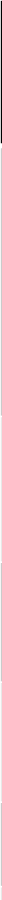 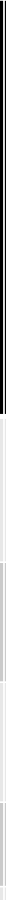 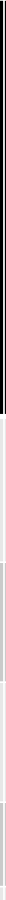 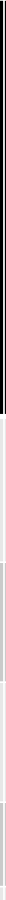 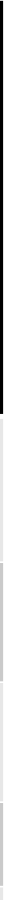 Türler
DNA’da
G+C %
Peptidoglika
n tipi
Laktik asit tipi
Doğası
Mezofil-fakültatif heterofermanter laktobasiller









Lb.casei ssp.casei
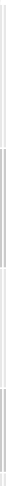 45-47
Lys-Asp
L
Rumen
Lb.casei ssp.pseudoplantarum
45-47
Lys-Asp
DL
Peynir,ot
Lb.casei ssp.rhamnosus
45-47
Lys-Asp
L
Sindirim
sistemi
Lb.sake	42-44	Lys-Asp	DL	Bitkiler
Türler
DNA’da
G+C%
Peptidoglikan
tipi
Laktik asit tipi
Doğası
Heterofermantatif
laktobasiller








Lb.bifermentans
44-46
Lys-Asp
DL
Peynir
Lb.brevis	45-47	Lys-Asp	DL	Bitki, peynir
Lb.buchneri	44-46	Lys-Asp	DL	Bitki,peynir
Lb.kefir	40-42	Lys-Asp	DL	Kefir
Lb.reuteri
40-42
Lys-Asp
DL
Sindirim
sistemi
Lb.fermentum	52-54	Orn-D Asp	DL	Bitki, peynir
LACTOBACİLLUS GENUSU TÜRLERİNİN FERMANTASYON
Kesin homofermantatifler: önceki adları THERMOBACTERİUM’dur.

 Genellikle laktik DL ya da L formundadırlar.

 Glukozdan gaz oluşturmazlar.

 45 °C’de gelişirken, 15 °C’nin altında gelişemezler.

 Burada Lb.delbrueckii ssp.bulgaricus, Lb.acidophilus ve Lb.helveticus yer alır.

 Pentozları asla fermente etmezler.

 Fruktoz 1-6 difosfat aldolaz ve bir fosfofruktokinaz enzimi içerirler.

Çizelge 6.1.8 Lactobacillus grubunun ayırıcı özellikleri
Kriterler
Thermobacteriu
m
Streptobacteriu
m
Betabacterium
ADH	-	+/-	+
Glukozdan gaz	-	-	+
Glukozid	+/-	+	-
Glukonattan gaz	-	+	+
Aldolaz enzimi	+	+	-
Pentoz kullanımı	-	+/-	+/-
Tiamin
gereksinimi
-
-
+
Laktik asit konfigür.
DL veya L
DL
DL
34,7-50,8
33-46,4
35-53,4
DNA’da %(G+C)

Fakültatif Heterofermantatifler
 Lb.plantarum, Lb.casei,Lb.sake
 Laktozu kullanmazlar.
 L+ ya da DL formu laktik asit üretirler.
 EMB’den – Meyerhof. Parnas yolunu kullanarak laktozu kullanarak laktik asite çevirirler.
 Lb.plantarum
 Lb.casei; Lb.casei ssp.casei, Lb.casei ssp.pseudoplantarum, Lb.casei ssp.tolerans, Lb.casei ssp.rhamnosus
 Lb.sake
 Bu gruptaki güçlü bakteriler fruktoz 1-6 difosfat aldolaz, bir glukoz 6 fosfat ve 6-P glukonat dehidrogenaz enzimlerini bulundururlar.
 Peynirde kullanılırlar.
Kesin heterofermantatifler:

 önceki adı BETABACTERİUM’dur.

Laktik asit daima DL formundadır.

Birden fazla ürün oluştururlar(etanol, CO2, laktik asit,asetik
asit)

Fazlaca aroma maddesi üretirler.

Laktobasillerin asitlendirilmesi, için bozulma ve patojen m.organizmalara karşı inhibitör güçlerinden dolayı gıda teknolojisinde hala araştırılır.

Asit üretimleri çok düşüktür.

 30-35°C’de gelişirler.

Lb.fermentum,
Lb.brevis,Lb.bifermentans,Lb.buchneri,Lb.kefir

 Güçlü bir glukoz 6-P glukonat dehidrogenaz enzimine sahiptirler. Ama fruktoz 1-6 difosfat aldolaz ve fosfofruktokinaz enzimi içermezler.
Lactobacillus türlerinin ayrımında temel olarak glusidleri fermente etmeleri göz önüne alınır.
 Lactobasiller peynir ve fermente sütlerin yapımında kültür olarak kullanılırlar.
 Yağ oranı düşük peynir üretiminde; Lb.plantarum, Lb.casei, Lb.acidophilus,Lb.rhamnosus
 Yoğurt üretiminde; Lb.delbrueckii ssp,bulgaricus ve Str.salivarus ssp.thermophilus
 Kefir üretiminde; Lb.fermentum,Lb.brevis,Lb.kefir
 Peynir üretiminde peynir çeşidine göre kültürde değişir. Mesela pıhtısı iyi pişen peynirlerde sıcakta gelişebilen Lb.helveticus,Lb.delbrueckii ssp.lactis kullanılır
 Çizelge 6.1.9. lactobacillus genusunun 3 grubunun ayrım kriterleri(Larpent et
Larpent-Gourdaud, 1997; Salminen et al.2004; Kılıç,2008). Kriterler	1.Grup	2.Grup
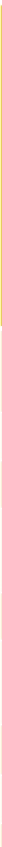 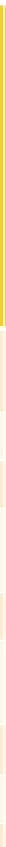 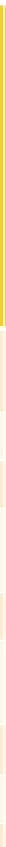 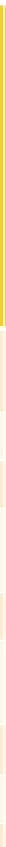 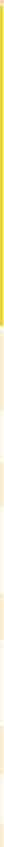 3.Grup
Zorunlu Homofermantatif Thermobacteriu m
Lb.acidophilus, Lb.delbrueckii,Lb.h elveticus,Lb.salivar us
Fakültatif heterofermantati f
Streptobacteriu m Lb.casei,Lb.plantar um,Lb.sake,Lb.curv atus
Zorunlu heterofermantati f
Betabacterium
Lb.brevis,Lb.buchn
eri,Lb.fermentum,L
b.reuteri
ADH
-
+
-
+
Glukozdan gaz	-	-	+
Glukonattan gaz	-	+	+
Glukozid kullanımı   +
-
+
-
FDP aldolaz	+	+	-
Pentoz kullanımı
-
+
-
+
-
Tiamin gereksinimi   -	-	+
Laktik asit tipi	DLL-L	D-DL	DL
 Çizelge 6.1.10. laktobasillerin antijenik grupları(Larpent et Larpent Gourgaud, 1997;Kılıç,2008)
Gruplar
Antijenik türler
Antijenik
bileşenler
Yerleşim
A	Lb.helveticus	A.T.gliserol	Çeper,membran
B,C	Lb.casei	Polisakkarit	Çeper
D	Lb.plantarum	A.T.ribitol	Çeper
Lb.bulgaricus Lb.lactis Lb.brevis Lb.buchneri
E
A.T.gliserol
Çeper
F	Lb.fermentum	A.T.gliserol	Membran
G	Lb.salivarus	-	-
PROBİYOTİK ETKİLİ LAKTOBASİL TÜRLERİNİN ÖZELLİKLERİ

 Sindirim sistemindeki mikrofloranın stabilitesini korur.

 Olumlu olarak yönlendirir.

 Antibiyotik kullanımı sonucu oluşan zararlı etkileri engeller.

 Sağlık yönünden zararlı olan bir çok etkiyi ortadan kaldırır.

 Bağışıklık sistemini güçlendirir.

 İlk olarak 1974 yılında Parker tarafından bu terim kullanılmıştır. ‘’Yaşama karşı’’ olan antibiyotiğin tam tersine ‘’Yaşam Lehine’’anlamına geilir

 Probiyotik suşların bazıları safra tuzlarını dekonjuge ederler.

 Bakteri suşlarının antikarsinojen etkileri iki kategoride sınıflandırılır;

 Ya organizmada bulunan prekarsinojen maddeleri parçalayarak ya da β- glukozidaz, β-glukuronidaz ve nitroredüktaz gibi kanser oluşumunu oluşturan hücre üretimini yavaşlatan enzimlerdir.

 Bu mikroorganizmalar bilhassa IgA gibi antikorların üretimini kolaylaştırır.

 Makrofajların aktivasyonunu sağlarlar.

 Amonyak,amin,indol gibi toksik maddelerin absorbsiyonunu indirger ve yağ asitleri ile safra tuzlarının toksik maddelerinin biyotransformasyonunu azaltırlar.
STREPTOCOCCACEAE FAMİLYASI

1.	Streptococcus
2.	Enterococcus (D-fekal)
3.	Lactococcus
4.	Pediococcus
5.	Leuconostoc(heterofermantatiftir)


 Ana genus Streptococcus’tur.
 Hepsi oval,yuvarlak,zincir veya tetrat formdadırlar.
 Hareketsizdirler.
 Metabolizmaları fermantasyona dayanıklı olup glusidleri laktik asite çevirirken yanında asetik asit, formik,etanol,CO2 üretirler.
 Kompleks besin maddesine ihtiyaç duyarlar.
ÖZELLİKLERİ
 Yuvarlak, oval bazı durumlarda kısa çubuk şekillidirler.
 Tekli veya zincirdir.
 Bazı türleri kapsül oluşturur.
 Hemen hemen her yerde bulunduklarından kolaylıkla bulaşabilirler. Bazı türleri patojen olup insan ve hayvanda hastalık yaparken diğerleri süt teknolojisinde kültür olarak kullanılırlar.
Süt teknolojisinde yararlandığımız, homofermantatifler;

 heksoz difosfat yolunu kullanırlar.

 Tekli veya zincir oluşturan kok şekilli

 Katalaz(-), L(+) laktik asiti oluşturular.

 Enterococcus ve Lactococcus alt genusları yer alır. Heterofermantatifler;
 Heksoz mono fosfat yolunu kullanırlar.

 Tekli veya zincir koklardan oluşurlar.

 Laktik asitin yanında asetik asit,etanol,CO2 üretirler.

 D(-) laktik asit üretimi vardır.

 Leuconostoc grup temsilcisidir.



 Genel olarak 20-42°C’de, optimum olarak 37’de gelişirler.

 Streptokokların çoğu oksijen varlığında iyi iyi gelişmezler çünkü fakültatif anaeroblardır.

 Katalaz(-) ve kesin olarak ham madde sentezlemezler.
STREPTOCOCCUS GENUSUNUN ALT GENUSLARI(ALT GRUPLARI)




A.  Pyogen streptokoklar:
IgA,albumin ve makroglubolin gibi insan serum proteinleriyle tepkimeye girme kapasitesinde olan 5 türü içerir.

 Hepsi hemolitiktir.
A,C,G,L bu grupta yer alır ama sadece Str.agalactiae genetik farlılıktan yer almaz ve B grubuna dahildir.

 Hepsi patojendir.
 Süt hayvanlarında mastitis etmenidir.
 Str.agalactiae’nin bazı suşlarıpenisiline dayanıklıdır.
Oral grup:
 Str.viridans, Str.mitis, Str.intermedius,Str.pneumoniae yer alır.
Mutans grup:
 Dişlerde plak oluşumunda rol oynar
Herhangi bir grupta yer almayanlardan:Str.salivarus ssp.salivarus, Str.salivarus ssp.thermophilus ile yakından akrabadır. Şimdilerde Str.salivarus ssp.thermophilus olarak adlandırılır. Önceki adlandırmada viridans grup içinde yer alıyordu.
Sütte k kazeini , as1 ve β kazeinden daha hızlı parçalayan termofil kültür olarak kullanılır.

Termofil laktik bakteri olan Str.salivarus ssp.thermophilus, proteoliz sonucu treonin gibi a.a’lerden asetaldehiti açığa çıkarır. Str.salivarus ssp.thermophilus’a göre, Str.salivarus ssp.salivarus, Lb.bulgaricus’la simbiyotik yaşam sürdüremez, onu stimüle etmez bundan dolayı aroma maddeleri oluşmaz.

Homofermantatif, tekli veya tetrat formda olan Pediococcus ve Tetragenacoccus diğer grubu oluşturur. Termofil ve mezofil streptokokların süt endüstrisinde önemi çok fazladır.

Sütteki laktozun fermantasyonuyla ortamın
asitleşmesini sağlarlar.

Aside duyarlı m.organizmaları inhibe ederek, sütün
pıhtılaşmasını ve pıhtıdan suyun ayrılmasını sağlarlar.

Lc.lactis ssp.lactis biovar.diacetylactis sütteki sitratı kullanarak tereyağı ve diğer süt ürünlerindeki başlıca aroma maddesi olan diasetili oluşturur.

Termofil streptokok olan , Str.salivarus ssp.thermophilus, Lb.delbrueckii ssp.bulgaricus ile yoğurt oluşumunda asetaldehiti açığa çıkarırlar. Leuconostoc’larda aroma oluşumuna katılan asetat ve etanolden üretilirler.
LAKTİK STREPTOKOKLAR


İki grupta meydana gelirler. Birincisi, N grup antijeni içeren mezofil streptokokları, ikincisi; Lancefield gruplandırmasına göre antijen içermeyen Streptococcus salivarus ssp.thermophilus’u içerenler.

Üyeleri modern sınıflandırma teknikleri ve serolojik incelemelere göre; Streptococcus, Lactococcus,Enterococcus olarak ayrılmıştır.

Ekstrem sıcaklıklarda termofiller; 45 °C, mezofiller 10 °C’de gelişirler.
MEZOFİL LAKTİK STREPTOKOKLAR VEYA N GRUP: LACTOCOCCUS GENUSU


 Bu genus Lc.lactis türlerini yeniden bir arada toplamıştır.

 Lc.lactis ssp.lactis, Lc.lactis ssp.cremoris, Lc.laactis ssp.lactis bioavr.diacetylactis bu gurpta yer alanlar

 Ayrıca Lc.garviae, Lc.plantarum ve alac.raffinolactis bu grup üyelerindendir. Lc.laactis ssp.lactis bioavr.diacetylactis , sitratı kullanma kapasitesinden ve sonunda diastil oluşturmasından dolayı diğerlerinden ayrılır.

 Lancefield’in N grubuna aittir.

 Hepsi homofermantatif yolla laktozu femente ederler.

 Patojen değillerdir.

 L(+) laktik asiti oluştururlar.

 Optimum gelişme sıcaklıkları 20-30 °C

 10 °C altında gelişme göstermezler.

 Canlılıkları 63 °C’de 30 dakikalık ısıtmada kaybolur.

 DNA’daki (G+C)%’leri 34-36 olup, peptidogilan yapıları L-Lys-Asp tipindedir.
 Çizelge 6.1.11. lactococcus genusuna giren alt türlerin fizyolojik ve diğer özellikleri(teuber ve ark.,1991; Larpent,Larpent-gourgaud,1997; Kılıç,2008)

+=pozitif -=negatif v=değişebilir
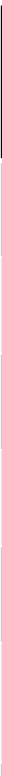 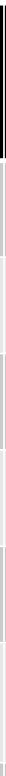 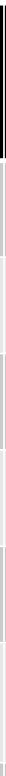 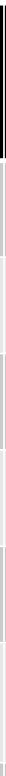 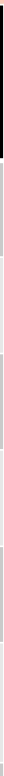 Özellikler
Lc.lactis ssp.lactis
Lc.lactis ssp.cremoris
Lc.lactis ssp.lactis biovar.diacetylac tis
10°C’de gelişme	+	+	+
40°C’de gelişme	+	-	+
45°C’de gelişme	-	-	-
%6.5 NaCl’de gelişme
+
-
-
9,2 pH’da gelişme	+	-	+
%0.1 met.mavisi+sütte gelişme
+
-
+
Argininden
amonyak
+
-
+
Sitrattan CO2	-	-	+
Diasetil ve asetoin	-	-	+
Maltoz
fermantasyonu
+
Seyrek
+
Nişasta hidrolizi	+	-	-
30 dak.60°C’ye dayanım
V
V
V
Serolojik grup	N	N	N
DNA’da %G+C	33.8-36.9	35.0-36.2	33.6-34.8
Dekstrinin
fermanasyonu
-
-
-
Trehaloz	+	-	+
Ksiloz	+	-	-
 Çizelge 6.1.12 Lactococcus,Pediococcus ve Leuconostoc genusları için ayrım kriterleri(Teuber ve ark.,1991)
Glukozun fermantasyon ürünleri	Genuslar
L(+) laktik asit	Lactococcus
D(-) laktik asit, CO2,etanol	Leuconostoc
DL laktik asit	Pediococcus
 Çizelge 6.1.13 Lactococcus alt türlerinin ayrım kriterleri (Sandine, 1986; Roissart,1986;Leveu,Bouix,1993)

 Ho:homofermantatif, A: asit oluşumu, C: pıhtı,R:redükte etme
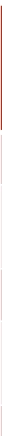 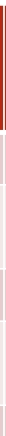 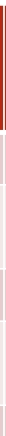 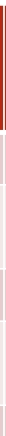 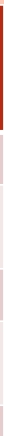 Kriterler
Lc.lactis ssp.lactis
Lc.lactis ssp.cremoris
Lc.lactis ssp.lactis biov.diacetylactis
Femantasyon tipi	Ho	Ho	Ho
9,2 pH’da gelişme
+
-
+
-
9,6ph’da gelişme	-	-	-
10°C’de litmus süte etki
ACR
ACR
ACR
39°C’de  elime	+	-	+
45°C’de gelişme	-	-	-
%2 tuzda gelişme	+	+	+
%4 tuzda gelişme
+
-
+
-
%40 safra tuzunda gelişme
+
-?
+
Sitrattan gaz oluşturma
-
-
+
Arginin hidrolizi	-	-	+
Asetoin üretimi(VP reaksiyonu)
-
-
+
 Fruktoz difosfat aldolaz ve laktat dehidrogenaz(LDH)enzimini sentezlerler. Bu enzimler sayesinde laktozu homofermantatif yolla parçalarlar.
 glukoz bilinen yolla parçalanırken galaktoz –P tagatoz- difosfat yoluna özgü enzimlerle önce tagatoz-6-fosfata, daha sonra tagatoz 1-6-difosfata çevrilir. Bundan sonra aldolaz devreye girer ve fruktoz difosfat yolunu izler
Hidrolizasyon sonucu açığa çıkan galaktoz, kademeli olarak enzimatik etkinlik sonucu glukoz-6- fosfat üzerinden fruktoz difosfat aldolaz ile katabolize olur. Bu yola LEİLOR YOLU denir.

 Lactococcus türleri laktozu %90-100 arasında laktata dönüştürürler.

 Lactococcus türlerindeki metabolik esneklik onların değişik ortamlara kolay adapte olmalarını sağlarlar.

 Bu genustaki bakteriler karbonhidratları homofermantatif olarak parçalar ve laktik asiti oluştururlar.

 Bazı gıda kaynaklı patojen m.organizmalar saprofit m.organizmalara karşı antimikrobiyal özellik gösterirler.

 Protein yapıdadırlar.

 Nisin, özellikle Bacillus ve Clostridium sporlarının inhibisyonu amacıyla sert peynire işlenecek kültürlere katılmaktadır.

 Rayman ve ark.(1981) ile Janes et.al (1999), güvenli bir doğal koruyucu olaraka kullanılmasında bir sakınca olmadığını ve sporisidal bir etkisi olduğunu bildirmişlerdir.
 Laktik streptokokların beslenme gereksinimleri oldukça fazladır ve B kompleks vitaminler ve a.a’ler gelişimlerini teşvik ederek çoğalmalarını hızlandırır. Özellikle B12,biotin,nikotin amid, pantotenatlar,riboflavin,tiamin,pridoksal, ve folik asit’e gereksinimleri fazladır.

 Ayrıca Lc.lactis türleri için asetik asit ve oleik asit gerekli olan organik asitlerdendir.

 Olgunlaşmayı yönlendirerek, ürünlere has tat-aroma maddelerinin ortaya çıkmasını sağlarlar.

 Şaşırtıcı olan bunların kazein üzerindeki aktivitelerinin 5.5-6.0 pH gibi hafif asidik ortamlarda daha yüksek olmalarıdır.

 Bazıları da as1 kazeinin yanında kapa kazeini de hidrolize ederler.

 Laktokokların sütte gelişmeleri peptit ilavesi ile stimüle edilebilir ancak bu özellikle bu iş Str.salivarus ssp.thermophilus için geçerlidir.
 Sütte laktik streptokokların gelişmeleri için ortamda glutamin,sistin,valin,metionin,izoleusin,leusin,trosin,histidin ve arginin gibi a.a’lere gereksinim vardır. Bundan dolayı bunların ve bunları içeren peptitleri parçalaması için etkin olan enzimlere ihtiyacı vardır.

 Çizelge 6.1.14 Lactococcus lactis’de belirlenen eksipeptidaz tipleri(Thomas et Pritchard,1987)
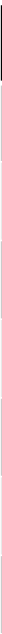 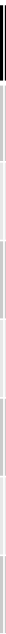 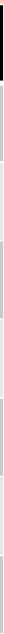 Eksopeptidazlar	Etki güçlei
Aminopeptidaz	Geniş spektrum
Dipeptidaz	Geniş spektrum
Tripeptidaz	Geniş spektrum
AminopeptidazP(EC 3.4.11.9)	X*Pro-Y-
Prolin iminopeptidaz(ec.3.4.11.5)	Pro*X-Y
İminopeptidaz(ec4.13.8)	Pro*X-
İminopeptidaz(ec.3.4.13.9)	X*Pro
 Homofermantatif olan lactococcus türlerinin sitratları kullanma yetenekleri Lc.lactic ssp.lactis biovar.diacetilactis dışında yoktur.Bu nedenle ancak
piruvattan diasetil üretebilirler.

 Diasetil önemli bir aroma maddesi iken onun yanı sıra meydana gelen asetoin ve bütandiol aromaya katkıları olmadığı gibi diasetilin maddelere dönüşmesi de istenmez. Diasetil oluşumunda asetolaktat ( asetillaktat) ın önemi büyüktür.

 Diasetil aroma maddes, genel olarak 5 pH gibi düşük pHda sentezlenir.Bu bakımdan kültür içeriğinde asit üreten lactococcus türlerinin yer almasıyla hızlı asitleşme sağlanır.

 Leuconostoc mesenteroides spp.cremoris lakzotu heterofermantatif yolla laktozu fermente ederken laktik asit ile birlikte etil alkol ve CO2 de meydana getirir.
 Laktik streptokoklar, fazjların saldırısına oldukça açık olan türlerdir. Fajlar peynir üretimi sırası etkilerini çok belirgin olarak gösterirler. Oldukça fazla sayıda faja sahiptirler. Virulent fajların etkilendiğinden çok temperent fajların zararları daha etkili olmaktadır.

TERMOFİL LAKTİK STREPTOKOKLAR : VİRİDANS GRUP
 Temsilcisi, Streptococcus salivaris ssp.thermophilus’tur. Diğer laktik streptokoklardan ayrılan tarafı, daha yüksek sıcaklıklarda gelişme ve çoğalma göstermesidir.
 G(+) , genellikle diplokok, asitliği artmış olan kültürlerde uzun zincirler halinde bulunur.
 45 C de gelişmesi ile mezofil laktik streptokoklardan ayrılırlar. 50 C de gelişmesi ile bazı enterekoklardan ayrılırlar.Opt. 37C de gelişmesi ile min. 19-21 C de , maksimum ise 53 C de gelişme gösterirler.
Sentetik besiyerlerinde seri transferlerde özellikle B kompleks vitaminlere gereksinimi yüksektir.

 B1, B2 , B12, nikotinamid, pridoksal ve folik asit gibi B kompleks vitaminlerde gelişmesi bakımından çok önemlidir ve gereklidir. Amino asit isteği fazladır.

Obligat homofermantatif özelliğe sahiptir. Sütte
%0.7-0.8 oranında L(+) laktik asit oluştururlar.
FARROW VE COLLİNS (1984)
 Str.salivarius ve Str.thermophilus’un bir çok suşu arasında
%64-91 gibi oldukça kuvvetli DNA/DNA hibridazasyonunun
olduğunu göstermişlerdir.Her iki bakterinin G+C % sinin 37-
40 arasında değiştiği tespit edilmiştir.
 Streptococcus salivarius ssp. Thermophilus diğer laktik bakterilere göre antibiyotiklere oldukça duyarlıdır. Özellikle penisilinin ortamda 0.1-0.5 IU/ml düzeyinde bulunması bakterinin inhibe olmasına sebep olur.
 Bakterilerin antibiyotiklere duyarlılığı sütlerde antibiyotik aranmasında test mikroorganizmasında test mikroorganizması olarak kullanılmasını da sağlamaktadır.
 Streptocuccus salivarius ssp.thermophilus un bazzı suşları eksopolisakkaritlerden oluşturur. Ekzopolisakkaritler suda çözünürler. Bu nedenle meyveli ve aromalı yoğurtlarda vizkoz yapı ve ayranın daha fazla akıcılık kazzanması amacına yönelik olarak bakterilerin belli bir mir miktarda ekzopolisakkarit oluşturan suşları tercih edilmektedir.
 Termofil karakterli olan bu bakteri türü Lactobacillus delbruecklii ssp.bulgaricus ile birlikte yoğurdun yapımında kültür olarak kullanılır.
 Sütte simbiyotik yaşam sürdürürler, yoğurda aşılandığında önce S. Thermophilus ortamın asitliğinin düşük olması nedeniyle daha klay gelişmeye başlar.laktozzu fermente ederek laktik asit oluştururken bir taraftanda proteinleri salgıladığı proteolitik enzimleri sayesinde hidrolize ederek
Str. Salivarius ssp.thermophilus’un gereksinim duyduğu Valin ve diğer amino asitlerin açığa çıkmasını sağlar.sütün 4.7 pH
ye gelmesiyle kazein pıhtılaşması gerçekleşir ve yoğurdun oluiumunu sağlar.
 Kaliteli yopurt yapımında temel koşul özellikleri iyi seçilmiş, birbiriyle uyumlu bu iki bakteriyi yaklaşık eşit miktarlarda bulunduran yoğurt kültürüyle %2.5-3.0 oranında süte aşılanması ve 42-45 C lik bir inkibasyon sıcaklığında 3 saat içinde pıhtılaşmanın meydana gelmesidir.
 Yapılan çalışmalarda bu iki bakteri birlikte olduklarında ve koşullar sağlandığında oluşturdukları maddeler ve açığa çıkardıkları metabolitler sayesinde birbirlerinin gelişmesini teşv ettikleri ortaya konulmuştur.
 Streptococcus salivarius ssp. Thermophilusa ait treonin aldolazz 30 C nin üzerinde aktivite göstermez. Lactobacillus delbrueckii ssp. Bulgaricusun enzimi ise 40-45 C de aktif olduğundan üreilen asetaldehit Lb. Delbrueckii ssp. Bulgaricus a aittir. Ancak yeterli miktarda asetaldeit St. Thermophilus la birlikte olduğunda, simbiyoz faaliyet sonucunda oluşmaktadır.
LAKTİK STREPTOKOKLARIN İZLOLASYONU VE

İDENTİFİKASYONU

Bu genusu oluşturan bakteri türleri arasında ve izolasyonunda birçok besiyeri kullanılmaktadır. Bunların müşterek özellikleri besin maddeleri bakımından zengin oluşları ve tampon olmalarıdır.
Sıklıkla kullanılanı M17 besiyeridir.
Reddy besiyeri mezofil laktik streptokokların izolasyon ve ayrımında yararlanılmaktadır.


Enterococcus Genusu ve Özellikleri
 Bu grup streptokoklar G (+) , hareketsiz, katalaz- sporsuzdurlar.
 Heterojen bir gruptur. Bu nedenle sınıflandırılması oldukça zordur.
 Enterococcus genusu , Lancefield tarafından D serolojik gruba yerleştirilmiştir. Süt teknolojisinde yararlanılan türler Ent.faecalis ve Ent.faecium’dur.
 D grup streptokoklar da koliformlar gibi hijyen göstergesi olarak değerlendirilmektedir.süt ürünlerinde fekal kökenli streptokokların bulunması yeterli hijyen kurallarına uyulmadığının bitr göstergesi olarak kabul edilmektedir.
a)	Fizyolojik ve Biyokimyasal Özellikleri
Heterofermantatiftirler. 
 L(+) laktik asit oluştururlar
 Katalaz (-),Oksidaz (+).
Enterococcus genusu bakterileri 10-45 C’ler arasında faaliyet gösterirler. 4-9.6 pH da 5 6.5 tuz konsantrasyonunda , %6.5 C de yaşayabilirler.
52 Cde gelişmezler.
Bir çok suş laktoz galaktoz maltoz melibiyoz sellobiyoz gibi şekerleden laktik asit oluştururlar. Ancak süte zayıf derece asitlendirirler.
Süt teknolojisinde yararlanılan türlerin orijini sindirim sistemi ve fekal materyaller olup antibiyotiklere karşı duyarlıdırlar.
Proteolitik etkinliğe sahiptirler
Homofermantatif olmalarına rağmen sitrat metabolizmasına sahip olan enterokoklar; asetaldehit, etanol,diasetil,aseton ve asetoin üretirler.
Gelişme koşullarına göre laktik asit yanında
asetat,format ve etanol oluştururlar.
Yapılan çalışmalar sonucu enterokokların; tirozin dekarboksilaz, serin dehidrataz, arginin dihidrolaz enzimleri salgıladıkları ortaya çıkmıştır.
 Olumlu özelliklerinden dolayı peynir teknolojisinde peynirin olgunlaşmasını hızlandırıcı, koruyucu ve probiyotik etkilerinin diyetetik ve terapötik amaçlı olduğu anlaşılmıştır.
Bu türün uzun sürede asitlik oluşturduğu bilinmektedir. 37C’de 16-24 saatlik inkübasyon sonunda sütün pH’sı 4.8-5.0 e düştüğü bildirilmiştir.
 Tür ve suşlara bağlı olarak sitratları metabolize ederek aroma bileşikleri oluştururlar.
 Ent.fecalis, Ent.faecium sütte geliştiklerinde asetaldehit, etanol, diasetil,casetoin oluştururlar. Bundan dolayı peynirde tat ve aroma için kullanırlar.

b)İndikatör Mikroorganizma olarak Enterokoklar
 Türkiye de daha çok koliform bakteriler indikatör olarak dikkate alınmaktadır.
 Süt işleme hatlarında çok Ent.faecalis, Ent.faecium ve S.bovis’e rastlanmaktadır. Gıdalarda bu grup streptokokların belirlenmesi hijyen kurallarının yetersiz uygulandığını ve yabancı mikroorganizmların gelişmesine imkan veren saklama koşullarını ortaya koyar.
 Kültür hazırlama tankında üretilen kültürde saflık kontrol sırasında koliform grubu bakteriler yerine sıcaklığa ve asitliğe daha dayanıklı olan enterokoklar aranır.
 İnkübasyon tankında olası çevrel bulaşma ve yetersiz temizlik ve hijyen uygulamalarının kontrolü amacıyla enterokoklar aranır.
 Dolum ve ambalajlama makinalarında ve düzeneklerinde uygulanan yetersiz temizlik ve hijyen bu tür bakterilerin belirlenmesiyle kontrol edilenilir
 Son ürünün kontrolü aynı zamanda o ürünün nasıl ve ne şekilde, hangi koşulda yapıldıpı hakkında fikir vermesi bakımından çok önemlidir. Bu aşamada da enterokoklar aranır. Bu suretle daha etkin ve daha garanti sonuç alınabilir.
 Klasik enterokoklar olarak tanımlanan Ent.faecalis ve Ent.faecium gıda endüstrisinde uygulanmakta olan ısıtma, kurutma dondurma gibi işlemlerden ve temizlik ve hijyen amacıyla kullanılan kimyasallardan , antibiyotiklerin çoğundan çok az etkilenirler. Belli dozlarda dayanıklıdırlar. Bu nedenle özellikle işlenen ürünlerde bunlardan, ısıtılmış sütten yapılan ve dondurulan ürünler dahil, koliform grubu bakterilere kıyasla daha iyi fekal kontaminasyon indikatörü olarak yararlanılabilir.

c)Enterococcus Türlerinin Probiyotik Özellikleri
 Probiyotik, kelime anlamı yaşam için, demek. Kısaca organizmanın sağlıklı ve gereği şekilde yaşamınını sürdürmesinde yardımcı olan etmen demektir. Bu etmen, canlı olan mikrobiyal kitledir.
 Bir ve ya birden fazla mikroorganizma tür veya suşunun belli sayıda alınımı sonunda etkileri görülebilir.
 Probiyotik teriminde teriminde bir çok araştırıcının fikir birliğinde olduğu nokta bunların kullanımıyla bireyin bağırsak sisteminde mikrobik dengenin sağlanabileceği dolayısıyla sağlığının korunabileceğidir.
 Fermente süt ürünlerinin tüketiminde amaç yalnızca bireyin beslenmesine yönelik değildir. Aynı zamanda hazırlanmalarında devreye giren bakterilerin özelliklerinden ileri gelen terapötik ve profilaktik etkilerinden dolayıdır.
Leuconostoc Genusu
Leuconostoc’lar hakkındaki kesin bilgiler ve sınıflandırma çalışmaları ilk olarak Garvie tarafından başlatılmıştır.Garvie, Leuconostoc’ları 4 kategoriye ayırmıştır.( Leu.lactic, Leu.dextranicum ve Leu.mesenteroides.)
Leu.cremoris yalnızca sütteki şekerleri, laktoz, glukoz ve galaktozu fermente edebilme yeteneği ile diğerlerinden ayrılır. Çünkü bu türün tek kaynağı süt ürünleri oluşturmaktadır.
 DNA/DNA hibridasyonu çalışmalarında dört tür dikkate alınmaktadır; Leu.oenos, Leu.lactis, Leu.paramesenteroides ve Leu.mesenteroides, Leu.cremoris ve Leu.dextranicum ise Leu.mesenteroides’in alt türü olarak kabul edilmiştir.
 Bu sınıflandırmada süt kökenli olduğu dikkate alınan Leu.cremoris ve Leu.lactis’in yalnız tat oluşturucu türler olduğu bildirilmiştir.
 Leuconostoc türlerinin yanı sıra tat oluşturucu olarak Lc.lactis ssp. diacetilactis’in de yer aldığı tespit edilmiştir.
Çizelge 6.1.18 Leuconostoc türlerinin ayrım kriterleri
 Tat oluşturucu olarak kültürlerde leuconostoc’ların yanında kullanılan Lc.lactis ssp.lactis biovar.diacetilactis, laktik streptokoklardandır ve homofermantatiftir. Sitrat döngüsünde yön veren enzim sistemlerine sahip olduğundan sitrattan CO2 de meydana getirir. Laktozdan %0.5 oranında (L+) laktik asit üretir. Ayrıca sitratı kullanarak aseton üretir. Sütü asit oluşturarak geç de olsa pıhtılaştırır. Diğer tat oluşturucular gibi 37 C de gelişir ve çoğalır.
 Leunocostoc’lar doğal çevrede oldukça gemiş yayılım gösterirler bir çok fermantasyonda rol oynarlar.
 G (+), sporsuz , hareketsiz, katalaz (-)’tirler.
 Hepsi gelişmeleri için valin ve glutamik asite, bir çoğu alanine gereksinim duymaktadır.
 Mezofildirler; 20-30 C’de gelişirler. Ancak 5-50 C’ler arasında yaşamlarını sürdürdükleri de bilinmektedir.
 Argininden amonyak oluşturmaz. Sütteki sitratı kullanarak düşük pH da asetoin ve diasetile dönüştürürler.bazen asetat üretmeleriyle karakterize edilebilir. Leu.mesenteroides ssp.cremoris özellikle asetat üretir. Ayrıca bu tür sütteki sitrattan önemli miktarda diasetil oluşturur. Bu nedenle süt teknolojisinde aroma bakterisi olarak kullanılmaktadır.
 Bu gruba giren türler genelde litmus sütü indirgenmez veya çok az asit oluşturur. Sütü çok az ve geç pıhtılaştırır.
 Leunoconostoc’lar laktik bakteriler arasında heterofermantatif özellik gösteren önemli streptokok grubunu oluşturmaktadır. Bu bakteri genusunun 
 R'leri en önemli, streptokok grubunu oluşturmaktadır.bu bakteri genusunun türleri glukozu heksoz monofosfat yoluyla fermende ederler.
Süt Teknolojisinde Yararlanılan Leuconostoc Türleri

 Leuconostoc lactis, süt laktisidir. Morfolojik olarak Leuconostoc mesenteroides ssp.mesenteroides’e benzer. Laktozu fermente eder ve az da olsa asit oluşturur. Sukkorozu fermente etmez ve dekstran üretmez. Amino asit gereksinimi komplekstir. Sitrattan bazen diasetil ve asetoin üretebilir. DNA’daki %(G+C) 43-45’tir. Çoğunlukla süt ürünlerinden izole edilir.
Süt Teknolojisinde Kullanılmaları
 Aktif laktoz ve sitrat metabolizması, antibiyotiklere dayanıklılık, bakteriyosin oluşturma ve diğer mikroorganizmalarla
interaksiyonu gibi özellikler yönünden süt teknolojisinde önemli bir yere sahiptirler. Üt teknolojisinde daha çok Leuconostoc mesenteroides alt türleri starter kültür olarak kullanılırlar.
 Orfanoleptik kalite, konsisten, tekstür ve peynirlerde göz olıuşumu, starter kültürlerde bulunan Leuconostoc türleri sayesinde sağlanır. Pıhtıda iyi ve homojen dağılmış olan bir göz oluşumuyla pıhtısı sert peynirlerin yapımında kültürlerdeki diğer asitlik oluşturan laktik bakterilerle birlikte kullanılırlar
Çizelge 6.1.19 laktik kültürlerde tat oluşturucu türlerin ayrımında önemli kriterler
Bazı küflü peynirlerin yapımında Penicillium
roqueforti’nin düzenli implantasyonunnu sağlarlar.




Leuconostoc Türlerinin İzolasyonu

Sütten, geleneksel kültürlerden, sütçülük materyallerinden, izole etmek mümkündür.

Genellikle süt, süt ürünleri, meyveler, sebze,
özellikle pancardan izole edilebilirler.

Süt kültürlerinde çoğunlukla kokkoid hücre
görüntüsü vardır ve tekli veya ikili formdadır.
Pediococcus Grubu

Genellikle bitkisel materyalden izole edilirler ve
homofermantatiflerdir.

Tekli veya tetrat formda bulunurlar. Katalaz değişkendir.

 Normal koşullarda 35 C de gelişriler. Pediococcus acidilactis türünün dışında 50 C de gelişmezler. En düşük 12 C’de gelişirler. Tüm türler %4 NaCl de çoğalırlar. 
Opt. 7 pH’da, minimum 4.5 pH’da gelişebilirler.

Nitriti hiçbir tür indirgenez. 
DL ve L(+) formda laktik asit meydana getirirler.
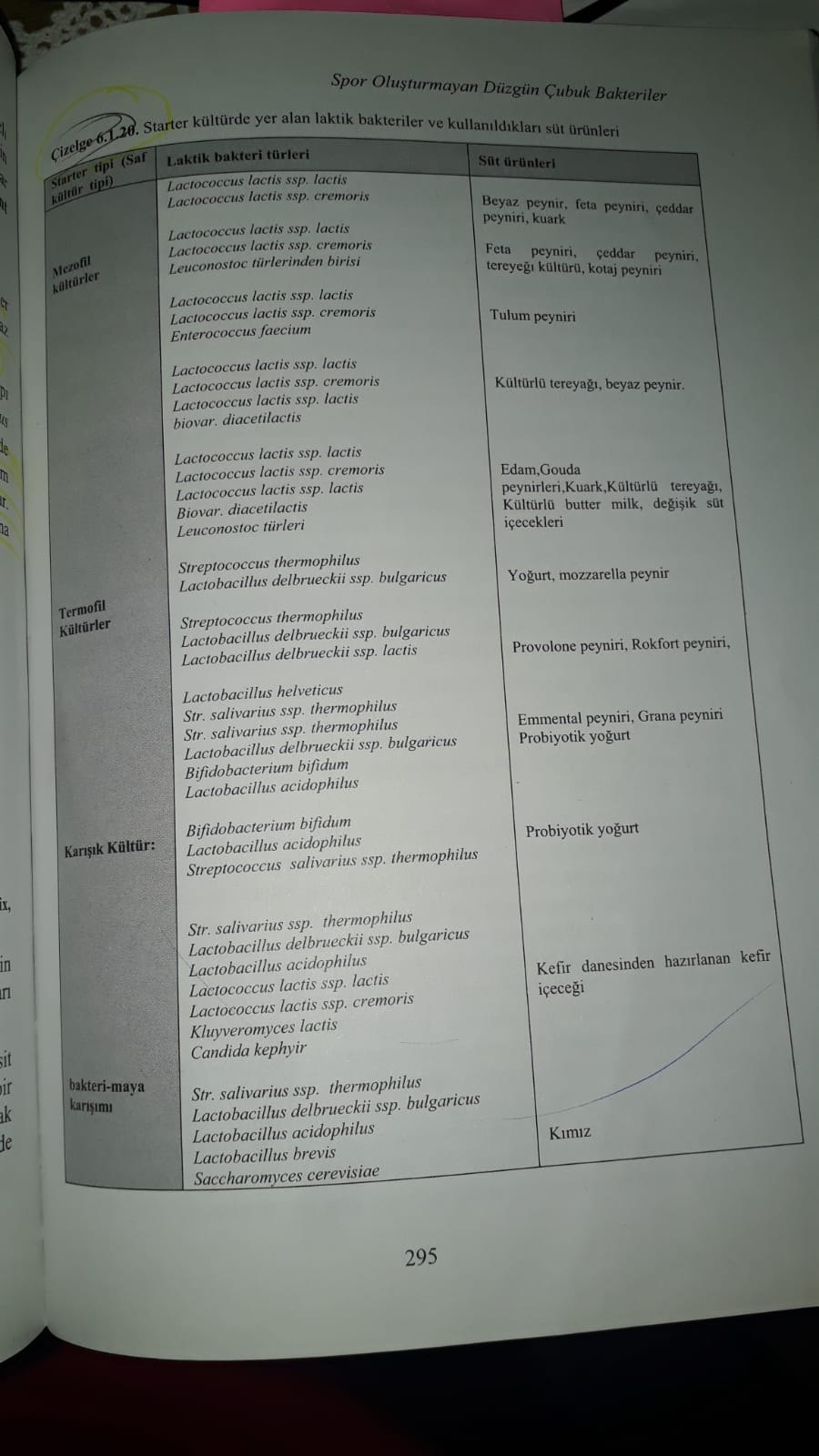 Güvenli Süt Ürünü Eldesi ve Korunmasında        Laktik Asit Bakterilerinin Rolü
 Gıda güvenliği ; insan sağlığını olumsuz yönde etkileyen fiziksel, kimyasal ve mikrobiyal kaynaklı maddelerin veya canlıların gıdadan uzaklaştırılması veya gıdanın uygun koşullarda saklanması işe gerçekleştirilir.
 Süt ürünlerinin saklanması; mikrobiyal bozulmayı önlemek suretiyle sağlanır. Mikrobiyal gelişmeyi engelleyerek veya zararlı mikroorganizmaları dönüşümsüz inaktive ederek veya üründen mikroorganizmaları mekanik yolla ayırarak gerçekleştirilir.
Günümüzde biyolojik koruyucular olarak bilinen laktik asit bakterileri ve bakteriyosinlerinin süt ürünlerinin üretiminde olduğu gibi dayanıklılığının arttırılmasında da önemli rolleri vardır. İnsan sağlığının korunması, kaliteli ve standart ürünlerin elde edilmesi , laktik baktreilerin sahip oldukları teknolojik özellikleri sayesinde doğal olarak sağlanabilmektedir. Birçok süt ürününün hazırlanmasında yararlanılan laktik asit bakteri kültürleri ürünün kalitesini iyileştirmenin yanı sıra onların daha uzun süre saklanmasını ve tüketici sağlığının korunmasın da katkıda bulunmaktadır. 
Bu nedenle ürüne özgü seçilmiş laktik bakteri kültürlerinin kullanımı ile güvenli, hijyenik, ve beğenilen süt ürünlerinin elde edilmesi mümkün olur.

Laktik asit bakterileri önemli teknolojik özelliklerini, sahip oldukları enzim sistemleri sayesinde oluştururlar.bu özellikleri sayesinde yoğurt, kefir, kımız, gibi bir çok fermente süt ürünü, farklı peynirler, tereyağı ve benzer süt ürünlerinin tüketiminde kültür olarak kullanılırlar.
 Herhangi bir katkı maddesi gerektirmeden, yalnız kültür ilavesiyle ürünün ve sağlığın korunmasına kısaca biyolojik koruma denilmektedir.
 Son yıllarda laktik bakteri kültürlerinin yanı sıra, onlardan    elde edilen Bakteriyosinler bir çok gıdanın korunmasında kullanılmaktadır. 
Saf olarak elde edilmeleri oldukça zaman alıcı ve pahalı olmasına karşın, koruyuculuk özellikleri, hedef mikroorganizmaya uygun seçildikleri durumda çok etkilidir. Ayrıca insan sağlığı açısından kesinlikle zararlı değildir.
Laktik Bakterilerin Bakteriyosin Oluşturma
Özellikleri




Doğal süt ürünleri üzerinde yapılan mikrobiyolojik incelemeler, üretimden tüketime kadar geçen devrelerde verilen mikrofloranın önümli bir kısmının laktik asit bakterilerinden oluştuğu göstermektedir. Bu nedenle standart ve üstün kalitede, dayanıklı, sağlık yönünden sorun oluşturmayan süt ürünlerinin yapımı söz konusu bakteriler kültür olarak kullanılır.

 Bakteriyosinler; gram (+) ve gram (-) olan değişik bakteri türleri tarafından oluşturulur. Yakın türler veya farklı suşlarına öldürücü veya engelleyici etkileri daha yüksektir. Ribozomal yolla sentezlenen protein kaynaklı polipeptid toksinlerdir.
Bakteriyosinler bakterisidal veya bakteriyostatik aktiviteye sahiptirler. Bu bileşikler antimikrobiyal proteinler olarak da bilinirler. Bu kuvvetli inhibitörler, antibiyorikler yerine kuvvetli alternetiflerdir ve gıdalarda kimyasal koruyucuların yerine kullanılırlar.

Laktik asit bakterilerinin oluşturduğu bakteriyosinlerin önemli bir kısmı Listeria monocytogenes, Clostridium türleri, Bacillus türleri, Escherichia coli, Helicobacter pylori, pseudomonas türleri gibi bozucu ve hastalık yapıcı bakteri türlerine karşı antimikrobiyal etki gösterirler
BAKTERİYOSİNLERİN SINIFLANDIRILMASI

Birinci grup bakteriyosinler: Lantibiyotikler (Lantiyonin – antibiyotik) olarak bilinirler. Lantiyonin, metillantiyonin, dehidroalanin ve dehidrobutirin gibi ender aminositleri içeren kısa peptidlerdir. (<5 kDa). Örnekler;Nisin, lactosin S. Lactisin 481.
İkinci grup bakteriyosinler: Kısa (<10 kDa), ısıya dayanıklı, lantiyonin içermeyen peptidlerdir.3 alt gruba ayrılırla. Listeria türlerine karşı aktivite göstermeleriyle dikkat çekmektedir. Örnekler, pediocinin PA-1, sakacin A & P, lactococcin, vb.
Üçüncü grup bakteriyosinler: Büyük (>30 kDa) ısıl kararsız proteinlerdir. İyi karakterize edilmemiştir. Bu gruba helveticin J ve V-1829 örnek verilebilir.
 Dördüncü grup bakteriyosinler: Aktivite için lipid ve karbonhidrat parçalarına ihtiyaç duyan bakteriyosinlerdir. Biyokimyasal seviye açısından iyi karakterize
edilmemiştir. Bu nedenle daha fazla incelenmeye ihtiyaç duyulmaktadır.

BAKTERİYOSİN ÜRETEN LAKTİK ASİT BAKTERİLERİ VE BAKTERİYOSİNLER

 Lactococcus türleri tarafından üretilen bakteriyosinlerden gıda endüstrisinde en çok yararlanılan nişin, diplococcin, lactostrepcin, lactisin 3147’dir.
 Nisin: Lactococcus lactis ssp.lactis’in bazı suşları tarafından üretilen bir polipeptiddir. Nisinin etkisi genel olarak sporosidal olup sporosidal olup spor germinasyonunu inhibe eder. Laktik asit bakterilerinin ilk tanımlanan bakteriyosinidir. İlk defa 1953 yılında İngiltere’de piyasaya sürülmüştür. FAO ve WHO kodeks komitesi 1969 yılında nisini süt ve süt ürünleri için gıda katkı maddesi olarak kabul ettiğini bildirmiştir ve 1983 yılında Avrupa gıda katkı listesine E 234 olarak
eklenmiştir. Nisaplin adıyla piyasada bulmak mümkündür. Lactococcus lactis ssp.cremoris gibi vejetatif mikroorganizmaların büyük çoğunluğu nişin ile inhibe edilebilir. İnhibe edilen diğer türler, genellikle G(+) olan leuconostoc, Enterecoccos, Corynebacterium, Lactobacillus, Listeria, Micrococcus, Mycobakterium, Staphylococcus aureus ve Streptococcus türlerine ait olanlardır.Bacillus stearothermophilus, Bacillus polymyxa, Bacillus cereus ve Bacillus megaterium da nisine duyarlı olan türlerdir.
Çizelge 6.1.21 bazı laktik streptokok, Leuconostoc ve Pediococcus terlerinden üretilen bakteriyosinler ve etkileri
 Diplococcin; Lactococcus lactis ssp.cremoris’in bazı suşları tarafından üretilen bakteriyosindir. Nisin aksine kompleks ortamlarda stabildir, ancak saflaştırıldığında stabilitesi bozulur.

 Lactostrepcin; Lactococcus lactis ssp. Lactis biovar.diacetylactis ve Lactococcus lactis ssp.cremoris’in birçok suşundan saflaştırılmıştır.

 Lactisin 3147; Peynir mikroflorasının oluşturulmasında tadın, ürün kalitesinin ve kıvamının olumlu yönde geliştirilmesini sağlamaktadır.Lactisin 3147, taze
peynirlerde bulunan, tehlikeli patojen Listeria monocytogenes scott A’yı inhibe eder. Listeria monocytogenes tüketiciler açısından büyük risk oluşturduğundan çok önemlidir. Lactisin 3147, Listeria monocytogenes’i inhibe ederek peynir yüzeyinde kir koruma sağladığı için koruma amaçlı olarak da kullanılmaktadır.
 Leuconostoc türleri tarafından üretilen
bakteriyosinler; Mesenterocin 52, Mesentericin Y 105’dir.

 Mesenterocin 52; Leuconostoc mesenteroides ssp mesenteroides FR52 den elde edilen bakteriyosindir. Enterococcus ve Listeria’nın birçok türü ile Leuconostoc’un diğer türleri üzerinde inhibitör etki yapar. Proteazlarla inaktivite olur.

 Mesentericin y 105; Leuconostoc mesenteroides ssp mesenteroides’in bir suşu tarafından üretilir.

 Pediococcus türleri tarafından üretilen bakteriyosinler;Pediocin A, Pediocin PA-1, Pediocin AcH’ dır.

 Pediocin A; Pediococcus pentosaceus FBB-61 ve 7230
suşları tarafından üretilir. Gram pozitif bakteriler üzerinde inhibitör etkisi bulunmaktadır.
 Pediocin PA-1 ; P. Acidilactisi PAC 1.0 tarafından üretilen bir bakteriyosindir. Pronaz, papain, pepsin ve α-kimotripsin gibi proteolitik enzimlere duyarlıdır. Leuconostoc mesenteroides ssp.dextranicum ve bazı pediokoklar ve lactobasillerin bazı suşları üzerinde inhibitör etkisi bulunmaktadır.

 Pediocin Ach; Pediococcus acidilactis H suşu tarafından üretilir. Proteaz, fisin, papain gibi birçok enzime duyarlı olması bir dezavantajdır. Sıcağa ve organik asitlere direnlidirler. Listeria’nın bir çok tür ve suşunu inhibe etmektedir.

 Bakteriyosinlerin etki mekanizması vejatatif hücrelere ve sporlara karşı etki hücre duvarında gözenek oluşumu sağlayarak ve membran çözünebilirliğini değiştirirerek gerçekleşir. Bu sayede, hücre yapısını bozar ve organellerin işlevselliğini azaltır, hücrenin gelişimini engeller. Sporlara karşı etki mekanizması spor oluşumundan sonra gerçekleşir. Daha sonra spora bakteriyosin  sporun gelişmesi engellenir.
SAF BAKTERİYOSİNİN KULLANIMI
 Kültüre kıyasla oldukça yenidir. Ayrıca kullanım amacı vozucu ve patojen mikroorganizmaların faaliyetinin sınırlandırılması veya tam inhibasyonudur. Ürünün teknolojik açıdan kalitesi üzerinde direkt etkisi yoktur, korunmasında öenmli rolü vardır
 Ticari amaçla ilk olarak saflaştırılan ve piyasaya sürülen bakteriyosin nişindir.
 Nisin anti-botulinum ajanı olarak GRAS (Generally Regarded As Safe) güvenlik açısından önerilen derecesini almıştır.
 Ticari olarak kullanılmakta olan diğer bakteriyosin Pediocin’ dir. Listeria monocytogenes hücrelerini inhibe eder. Avrupa’da Pediocin PA-1 adı altında patentlenmiştir ve krema, kotaj peynirinde antilisterial ajan olarak kullanılmaktadır. Süt ürünlerinin sağlıklı korunmasında nişinden daha etkili olduğu tespit edilmişitr.
 Gıda koruyucu olarak yeni bir bakteriyosin kullanabilmek için FDA’dan onay alınması zaman aldığından, bakteriyosin oluşturma özelliğine sahip kültürlerin kullanımına daha çok ağırlık verilmektedir .
PROBİYORİK ETKİLİ LAKTOBASİLLER

Konukçuda sağladığı yararları şöyle özetlemek gerekir:

✓ Sindirim sistemindeki mikrofloranın stabilitesini korur,

✓ Olumlu olarak onları yönlendirmek,

✓ Antibiyotik kullanımı sonucu oluşan zararlı etkileri engellemek,

✓ Sağlık yönünden zararlı olan birçok etkiyi ortadan kaldırır,

✓ Vücudun bağışıklık sistemini kuvvetlendirir.

Probiyotik terimi 1974 yılında Parker Tarafından ilk olarak kullanılmıştır. Yaşama Karşı anlamında olan antibiyotik teriminin tersine tam olarak Yaşam Lehine’anlamına gelir. Yunanca kökenli bir kelimedir.

Bugün dahi probiyoriklerin etki şekli kesin olarak belirlenmiş değildir. Probiyotiklerin alınmalarıyla sağlanan yararlı etkileri maddeler halinde özetleyelim.

❖ Arzu edilmeyen bakterilerin inhibasyonunu sağlar.

o Hayvan yetiştirmede enfeksiyonlardan sorumlu olan mikroorganizmaları inhibe etmeye yetenekli olan bakteriyosinlerden üretirler.
❖ Probiyotik suşların bazıları safra tuzlarını dekonjuge etme kapasitesindedirler.

❖ Amonyak, amin, indol gibi toksik maddelerin absorbiyonunu indirgen ve yağ asitleri ve safra tuzlarının toksik maddeler biyotransformasyonunu azaltacaktır.

❖ Lactobacillus’lar başta olmak üzere bazı probiyotik bakteriler konukçu sindirim sistemine çoğu zaman rastlanan B galaktosidaz salgılarlar. Bu enzim ince bağırsakta laktozun sindirimine katılarak diğer mikroorganizmaların zararlı etkilerini engellerler.

❖ Makrojafların aktivasyonunu sağlarlar. Tümör hücrelerinin baskılanması veya parçalanmasında iş görürler.

❖ Probiyotik olarak kullanılan bazı bakteriler aktif antikarsinojen maddeler salgılarlar.

❖ Ya organizmada bulunan prekarsinojen maddeleri parçalayarak , yada B-Glukozidaz, B-glukuronidaz, azoredüktaz ve nitroredüktaz gibi enzimlerin ki bunlar kenser oluşumuna sebep olan maddelerin oluşumunu katalizlerler.

❖ Bilhassa lgA gibi antikorların üretimini kolaylaştırırlar. Bu madde ince bağırsakta salgılanır. lgA lar bakterileri aglutine ederek mukus oluşmuş yüzeye patojenlerin tutunmasını engeller.
LİSTERİA GENUSU VE GENEL ÖZELLİKLERİ


 Bu türdeki bakteri türleri genel olarak spor oluşturmazlar ve morfolojik olarak düzgün çubuk şeklindedirler. Doğada çok yaygın olarak bulunurlar ve özellikle Listeria monocytogenes, insan ve birçok hayvan türü için patojen bir mikroorganizmadır.

 Önceleri Bacillus hepatitis diye adlandırılan bu bakteriye sonradan Danimarka’lı Nyvelt tarafından Listeria monocytogenes adı verilmiştir.

 Düşük ph’ya sıcaklığa ve tuza toleransı, soğuk koşullarda yaşayabilmesi, gelişmiş ve modern gıda ve süt endüstrisindeönemli problem olarak gözükmektedir. Bilhasa temizlik ve hijyen koşullarının ihmal edildiği durumlarda neden oldukları tehlikeler çok daha büyük boyutlara ulaşabilir.
MORFOLOJİK ÖZELLİKLERİ

 Listeria, G(+), küçük, koka benzer çubuk formunda, 0,4-0,5 µm genişlik ve 0,5-2,0
µm uzunluğunda uç kısımları yuvarlığımsı bir bakteridir.Bu bakteri aerob ve fakültatif anaerobtur.

 Besiyeri üzerindeki 24-28 saatlik kolonileri 0.5-
1.5 mm çapındadır. Yuvarlak, pembeye yakın yarı, tüm kenarı hafifçe konveks, saydamdır.

Bazı türleri kanlı agar üzerinde B hemolitiktir.Optimum gelişme sıcaklığı 30-37 °C olmasına rağmen 1-45 °C de gelişebilir. Yüksek sıcaklık, kısa süreli pastörizasyon koşullarında bu bakteri sütte elimine olur. Bazı suşlar %20’ye kadar NACL’de gelişir.
BİYOKİMYASAL ÖZELLİKLERİ
 Bakteri hücresinin %20’sini glukoz ve galaktozdan oluşan hexoslar,%5 şini hexozamin ve %5 şini protein oluşturmaktadır. G(+) olmasına rağmen eski kültürlerde G(-) görünebilir. 20-25 °C ‘de geliştirilen kültürlerinde organizma dörtlü peritrik flagellaları(kampçıları) ile hareket eder. Ancak 37 °C ‘de tek flagellası oluşur ve diğer sıcaklıklarda hareket kabiliyeti azalır. Az sayıdaki peritrik flegelları sayesinde 20 °C de jelozdaki hareketleri karakteristiktir.
 Katalaz (+), Oksidaz (-)’dir. Kapsülsüzdür. Anaerobik ve fakültatif anaerob veya mikroaerofil koşullarda gelişir. H2S üretmezler. NO3’tı genelde D galaktoz, laktoz, melezitoz, ramnoz ve sukrozu bazı suşları kullanır ve glukozdan gaz oluşturmadan L(+) laktik asit oluştururlar. Bu yüzden kültürlerde belirgin olarak asit kokusu hissedilir
 Bu organizmanın optimum gelişme sıcaklığı 37 °C ‘dir. Ancak 1-
45 °C arasında gelişebilir. Welshimer (1968) bakterinin 2.5 °C
‘ye kadar gelişebildiğini bildirmişlerdir. Bu nedenle psikrotrof
karakterde bir bakteridir. Termal ölüm noktsası ise 58-59 °C ‘de
10 dakikadır.
LİSTERİA GENUSUNDA BULUNAN TÜRLER


a.L.monocytogenes, L. ivanovii, L. innocua L. welshimeri ve L. Seeligeri

b.L. grayı ve L. Murrayi

 Bu iki türün yeni bir gennusta toplanmaları gerektiği bazı araştırmacılar tarafından ileri sürülmüştür.

Rocovort et.Al (1987) çizelge 6.2.2’de görüleceği üzere 7 tütü başlıca 5 özelliğe dayanarak birbirinden ayırmanın mümkün olduğunu bildirmişlerdir.

Bunlar:

-Hemoliz

-Rhodococcus equi ( Corynebacterium equi ) ile CAMP-testi -Nitrat indirgenme testi
-Mannitol’dan asit üretimi -D-xylose’dan asit üretimi
Listeria genusunun karakterlerine göre; G(+), çubuk şekil, 22 C’de hareket, katalaz, fruktoz ve mannoz kullanımı, amigdalin, salisin, sellobiyoz, maltoz,trehaloz, gentabiyoz, eskulin, sodyum hippurat,VP reaksiyonu, metil red reaksiyonu, indol POZİTİF İKEN
Kapsül,spor,oksidaz,üreaz,H2S oluşturma NEGATİFTİR.
Ancak glukoz’u kullanma ve gaz oluşturma değişkenlik göstermektedir.
Çizelge 6.2.2 Listeria genusunun ayrı kriterleri
LİSTERİA TÜRLERİNİN EPİDEMİSİ-PATOJEN SUŞLAR

 Bu türler arasında insan için L. monocytogenes’in patojen olduğu artık bilinmektedir. İlk olarak 1911 yılında tavşandan, yaklaşık 40 yıl sonra kobay, keçi, inekten izole edilen bu bakteri en son insandan izole edilmiştir.

 Önemli patojen ve listeriosis etmeni olan suşları son yüzyılın en önemli gıda patojenleri arasında yerini almıştır. B-Listeriolysin adlı bir hemolisin üretimine bağlı olarak patojen özellik gösterir.

 Menenjit, ensafalitis, septisemi sonucu ölüm ve erken doğum olayları şeklinde görülür. Mikrop’un merkezi sinir sistemindeki etkisin sonucu %20-50’lere varan düzeylerde ölüm vakalarına rastlanır.

 L.ivanovii’nin ise keçi, koyun ve ineklerde yavru düşürme olaylarında sorumlu olduğu dildirilmiştir. Nitekim L. İvanovii söz konusu hayvanlardan izole edilmişlerdir. Fakat yapılan çalışmalarda L. ivanovii L. seeligeri ile L. welshimeri’nin patojen olup olmadığı hakkında kesin bulgular elde edilememiştir. Bu nedenle Listeria monocytogenes daha çok incelenmiştir.

 L. Monocytogenes yaklaşık %30 oranında NaCl ‘e dayanıklı bir bakteridir. %10 tuz içeren Nutrient Broth’ta gelişebildiği de bildirilmiştir.
 pH 4.5’e kadar gelişme gösterebilir. Bu bakterinin dondurma ve kurutma olaylarına karşı direnci yüksektir. -
18 °C ‘de dondurma sonunda ardı ardına gerçekleştirilen çözdürme ve dondurma işlemelerinden fazla zarar görmediği belirlenmiştir.

L.monocytogenes yönünden en riskli gıdalar, tüketime hazırlanmış olan ve uzun süre soğukta saklanmış olanlardır. Ayrıca gıdanın içerdiği hücre sayısının da önemi büyüktür.

Listeria monocytogenes’in Sebep Olduğu Hastalıklar
 Hayvanlarda Meydana Gelen Hastalıklar
Uterusta iltihaplanma, kan yoluyla enfekte olan uterutan plasenta etkilenir ve düşük olur. Mikrop’un yayılması özellikle koyun ve inek sütüyle olmaktadır
Septisemik enfeksiyonla: enfeksiyonun ilk haftasında karaciğerde lezyonların oluşmasına neden olurlar
Ansefalitis, koyun, keçi,sığır gibi geviş getirenlerde gözlenir. Kan yoluyla beyne taşınarak, kısmı parazite neden olur.
Gözde enfeksiyon: Tek başına olduğu gibi Moraxella bovis, Brancharnella carrahalis veya Mycoplasma boyoculu ile birlikte enfesiyon oluşturabilir.
Mastitis : klinik semptonların kaybolmasından 3 ay sonra bile sütün enfekte olduğu belirlenmiştir.

İnsanlarda Meydana Gelen Hastalıklar
Meningoansefalit
Pnömoni
Endokarditis
Uretris
Gelişme geriliği
Faranjit
Tonsilit
Sinüzit
 Listeria monocytogenes’in Süt ve Süt Ürünlerine Bulaşması
L.monocytogenes bitki ve toprakta bulunan mikroorganizmaların patojen meyilli olanıdır. Toprak bitki su insan ve hayvan gaitasına çok kolay bulaşır
Nitekin GRAY, kötü koşullarda hazırlanan silaj, değişik bitki materyali, toprak, kanalizasyon suyu ve çamuru ile sütte bulunduğu açıklanmıştır.
  Son derece tehlikeli ve patojen olan L.monocytogenes’in süt ve peynire bulaşması oldukça kolaydır. Ancak izolasyonu hiç de kolay değildir. Bu nedenle söz konusu bakteriler ile mücadele etmek oldukça zordur.
     Dışardan olan bulaşma kaynakları
  Listeria monocytogenes’in bulaşma yolunun çiğ süt ile olacağı açıktır. By bakterilerin uzun zamandan beri sütte mastitis etmeni olduğu, her ne kadar önemsiz bir durum gibi görünse de, toplanan sütlerden izole edilmesiyle ortaya çıkarılmıştır.
  L.monocytogenes dayanıklı bakterilerdendir. Psiktrotrof, soğuk derecelerde yavaşça  gelişmeye elverişlidir. Sütte generasyon zamanı 4 C de 1-2 gün, 10-12 C de 30-40 dakikadır. Ph 5.0-9.6 arasında çoğalabilir. Ph nötre yakın olduğunda daha aktif olarak çoğalır.%10-30’luk NaCl ortamında çoğalmadan uzun süre canlılığını sürdürür peynirde rastlanan tuz oranı gelişmelerini inhibe etmez. Nisin  gibi antibiyotik maddeler gelişmelerini geciktirir veya engellemesine rağmen bazı suşlar çok dayanıklıdır.  L.monocytogenes süt ürünlerine göre çok farklı davranışı ortaya konmuştur. Süt tozlarında uzun süre yaşayabildikleri belirlenmiştir.
İşletme İçi Bulaşma yolları ve Kaynakları
Koliform bakterilerin bulaşma yolu olan peynirlerin fırçalama makineleri ile bu bakterilerin de bulaştığı ve buradan çevreye yayıldığı belirlenmiştir. Bununla birlikte şekilde Listeria’nın bir peynir işletmesinde, peynirin işlenmesi aşamasında hangi kaynaklar aracılığıyla bulaşabileceği topluca görülmektedir.
Listeria monocytogenes’in Süt ve Ürünleride Gelişme ve Canlı Kalması
 Her ne kadar optimum 37 Cde geliştiği bildirildiyse de genelde oldukça geniş bir sıcaklık derecesinde gerekse canlı kalması bulunduğu ortama, konsantrasyona ve uygunlanan ısısal işlem şekline bağlı olduğu araştırmalarla saptanmıştır. 
 Süt mamullerinin yapımı sırasında L.monocytogenes içeren süte Lactococcus lactis ssp.lactis ve Lactococcus lactis ssp.cremoris ilave L.monocytogenes’in önemli bir kısmı inhibe olmuş bir kısmı canlı kalmıştır. Bakteri inhibisyonu üzerinde laktoz fermantasyonuyla meydana gelen asitliğin etkili olduğu belirtilmiştir.
 Süt ürünleri arasında yumuşak peynirler, listeria türlerinin bulundurma bakımından önemli kaynak olması nedeniyle büyük bir risk oluştururlar.
   L.monocytogenes’in Zararlı Etkilerinin Engellenmesi
 L.monocytogenes’in bulunuş yerleri, bulaşma yolları ve kültürel karakterleri bilindiğine göre süt ve süt ürünlerinde bu bakteri varlığı belli başlı iki aşamada önlenebilir veya etkisi en az indirilebilir.
Süt Üretimi aşamasında
Süt hayvanı sürülerinin sağlık ve hijyen durumu
Hayvan barınaklarının temizlik ve hijyen durumu
Hayvan yemi olarak kullanılan maddelerin özellikle silo yemlerinin kalitesi
Sağım sırası hayvanın, sağıcının ve sağım malzemelerinin sağlık kuralarına uygunluğu, onlara gösterilen özen
Sağılan sütün toplanması ve süt işletmelerinde taşınması sırasında uygulanan işlemler, kullanılan süt tankları ve personel.
   Süt Ürünlerinde İşenmesi ve Depolanması Aşamasında
Süt işletmesinin yapımında kapı, pencere malzemeleri, havalandırma düzenlerine gösterilen özen
Alet ve ekipmanların kullanım şekilleri
Servis personelinin sağlık ve hijyen durumu
Ziyaretçilerin sağlık durumları
Bu kontroller sırasında üretimin her aşamasından örnek alınması gerekir ve L.monocytogenes belirlendiğinde;
Temizlik şüpheli
Sistematik olarak kontrolü genişletmek
Kontrol işlemini sıklaştırmak
Kesif enfeksiyon görüldüğünde ise;
Üretimi hemen durdurmak, temizlik ve dezenfeksiyonu yoğunlaştırmak.
Süt ürünlerinin teslimini durdurmak
Özellikle piyasaya verilen peynirlerin geri alınması sağlanmalıdır.
 Risk grubundaki kişilere çiğ ve pastörize gıdalar arasında çapraz kontaminasyonlardan kaçınılmalıdır. Yumuşak ve taze peynirler ile pastörize edilmemiş sütlerden yapılan süt ürünlerinin tüketilmesi oldukça sakıncalıdır. Listeria kontrol programlarında işletmelerin HACCP kurallarına uygun olarak denetlenmesi ve gerekli test ve analizlerin yapılması ile kontaminasyon kaynakları belirlenebilir. Böylelikle mikroorganizmanın bulaşma ve yayılması engellenebilir.
   Süt Ürünlerinde Listeria monocytogenes’in Tanımlanması
  İzolasyonu
 gıdalarda Listeria’nın araştırılması için bir çok metot önerilmiştir. Analize alınan örnekte sayıca fazla olduğunda belirlenmesi nispeten basittir ve selektif bir ortamda basit bir ayrım, onları saptamak için yeterlidir. Listeria genellikle diğer florayla birlikte az sayıda bulunur. Bu yüzden belirlenmeleri hem zaman alır hem de zorlaşır. Geniş sıcaklık aralığında gelişmeleri selektif besi yeri kullanılmasında etkendir
Kültürel yöntemler
 Listeriaların izolasyonu zenginleştirme ve izolasyon aşamaları olmak üzere iki aşamada tamamlanır. zenginleştirme amacıyla kullanılan besi yerleri diğer mikroorganizmaların gelişmesini engellemek açısından nalidixic asit, cychoneximid gibi inhibitör maddeleri içerir. Böylece kolay ve hızlı gelişmeleri sağlanmış olur. İzolasyon aşamasında yararlanılan maddeler çok amaçlıdır.
FDA Metodu
Bu metotta 25 gr veya ml örnek 225 ml zenginleştirme ortamında homojenize edildikten sonra 30 C de 24-28 saat inkübasyona bırakılarak sıcakta zenginleştirme işlemi ugulanır. Daha sonra Mc Bride agar, Oxford agar, Palcam agarda 35 C de 24-48 saat, LPM agarda 30 C de 24-48 saat inkübe edilir.
 
   İ.D.F Metodu
 25 gr. Veya ml örnek 255mk Listeria Enrichment Broth a konur. İyice karıştırıldıktan sonra 30 C de 48 saat süreyle inkübe edilir. Daha sonra Palcam veya Oxford agar a çizilerek ekim yapılır.
  ISO Metodu
 25 gr ve 225 ml örnek ½ yığunlukta Fraser Broth’a aktarılır. 30 Cde 24 saat inkübe edilir. Oxford agar veya Palcam agara sürme yöntemiyle ekim yapılır. Aynı anda tam yoğunluktaki Fraser Broth’a 1 ml/10ml olacak şekilde konduktan sonra 35-37 Cde 48 saat inkübe edilir. Daha sonra her ikisinden de oxfor ve palcam agara ekim yapılır. 30-37 C de 48 saat inkübasyona bırakıldıktan sonra oluşan koloniler alınır ve identifiye edilir.
Kültürel Olmayan Metotlar
 Bu tür çalışmalarda bakterinin izolasyonu ve identifikasyonu için herhangi bir besi yeri kullanılmaz bu amaçla yararlanılan teknikler şöyle sıralanabilir.
 a) Direk Mikroskobik Sayım : kesin karar vermek mümkün olmamakla birlikte alınan örneklerde gram boyama uygulanır. Mikroskopta inceleme sırasında G(+) olan çubuklar için Listeria tanısı başlangıç olarak konulabilir.

 b)Elisa: Antijen antikor reaksiyonlarının saptanmasına yönelik olan bu testte bir veya daha çok antijene karşı hazırlanan monoklonal veya polikkonal antikorlar kullanılır iki franksiyonun birbirine aktivitesinin ölçülmesi prensibine dayanır.
 
 c) FAT: Çok kısa sürede sonuş alınabilen ve ekonomiktir. Boyanmış olan hücrenin içerdiği DNA ve RNA oranına bağlı olarak farklı renklerde fluoresans vermesine dayanır.
d) PCR:  Örnekteki DNA ve RNA moleküllerinin sayısal olarak çoğalıp saptanması prensibine dayanır.
L.Monocytogenes  Tespitinde Kullanılan Hızlı Metotlar
 a)Elektrik impedan metodu : bakterilerin geliştirildiği ortamlarda gerek sayıları gerekse oluşturdukları metabolitlerin iletkenlik ve kapasite meydana getirdikleri değişimin baktomete, Malthus, BaeTrac ve Rabit gibi isimlerle anılan cihazlarla ölçme.
 b) IMS : Manyetik tutucular üzerinde tutulmuş olan mikroorganizma hücrelerini tutabilme orensibine dayanır.
 c) OXOİD Clarirview Listeria monocytogenes : B flagellar antijenin varlığının araştırılmasına dayanır. Bunun için bakterinin zenginleştirilmesi gereki daha sonra somatik antijenlerin giderilmesi için 80 C de ısıtılır. Kitler yardımıyla antijen varlığı dolayısıyla belirlenir.
Zenginleştirme Besiyeri :
 her 225 ml destile suya %0.6 maya ekstrakt’ı olacak şekilde eklenir. Sonra 120 Cde 15 dakika sterile edilir. Sterilizasyon sonrasında 25 C de pH’nın 7.3 olması gerekir. Daha sonra her şişeye 50.5lik akriflavin HCL çözeltisinden 0.5 ml %2lik nalidik asit çözeltisinden 0.5 ml %2.5 lik siklohegzimit eklenir. Akriflavin HCl nalidik acid, siklohegzimit çözeltileri membran filtrasyonuyla sterilizasyonları yapılır. 1 litrelik çözelti hazırlanır ve 100 er ml şişelerde taksim edilir.

  Listeria monocytogenes’in İdefikasyonu
 Hangi besi yeri olursa olsun ortamlarda oluşan tipik koloniler basit testşer ile ön identifikasyona tabi tutulur. G(+) damla testinde takla atar gibi hareketli , yarı katı ortamlarda tipik şemsiye veren hareketli, katalaz (+), Dglukozdan asit oluşturan vb. gibi testleri uygulanan kolonilerin Listeria cinsinde ait olduğunun doğrulanması gerekir bunun için Henry aydınlatma testi uygulanır